2024 Substance Use 
and Mental Health Legislative Highlights
Amanda Regis, MSWOffice of Substance Abuse and Mental HealthDepartment of Children and Families
August 20, 2024
House Bill 7021 – Mental Health and Substance Abuse
Provides discretion to law enforcement when initiating a Baker Act.
Strengthens discharge planning for Baker Act and Marchman Act.
Creates the Office of Children’s Behavioral Health Ombudsman within the Department.
Requires the Department and the Agency for Health Care Administration to establish regional collaboratives.
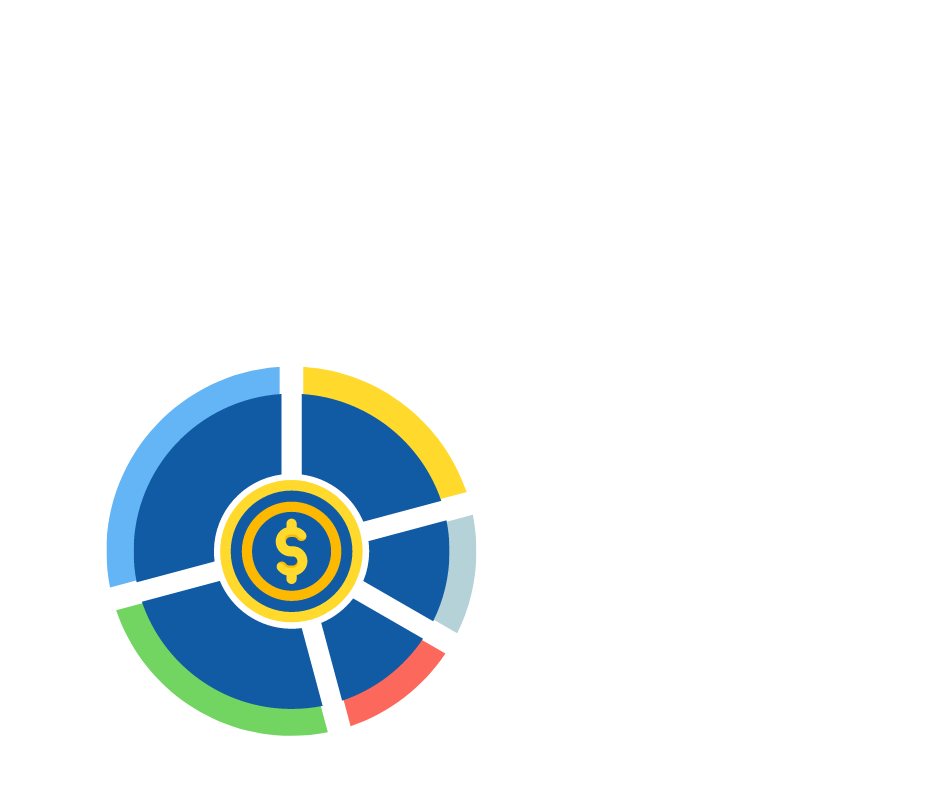 Allocation: 
$50 million for implementing provisions of the bill.
2
Senate Bill 7016 – Health Care
Expands the Florida Reimbursement Assistance for Medical Education (FRAME) program.
Revises the definitions and standards for Mobile Response Teams. 
Revises the definitions of clinical psychologist to remove three years of experience requirement under the Baker Act.
Reduces the experience requirement for psychiatric nurses from two years to one year.
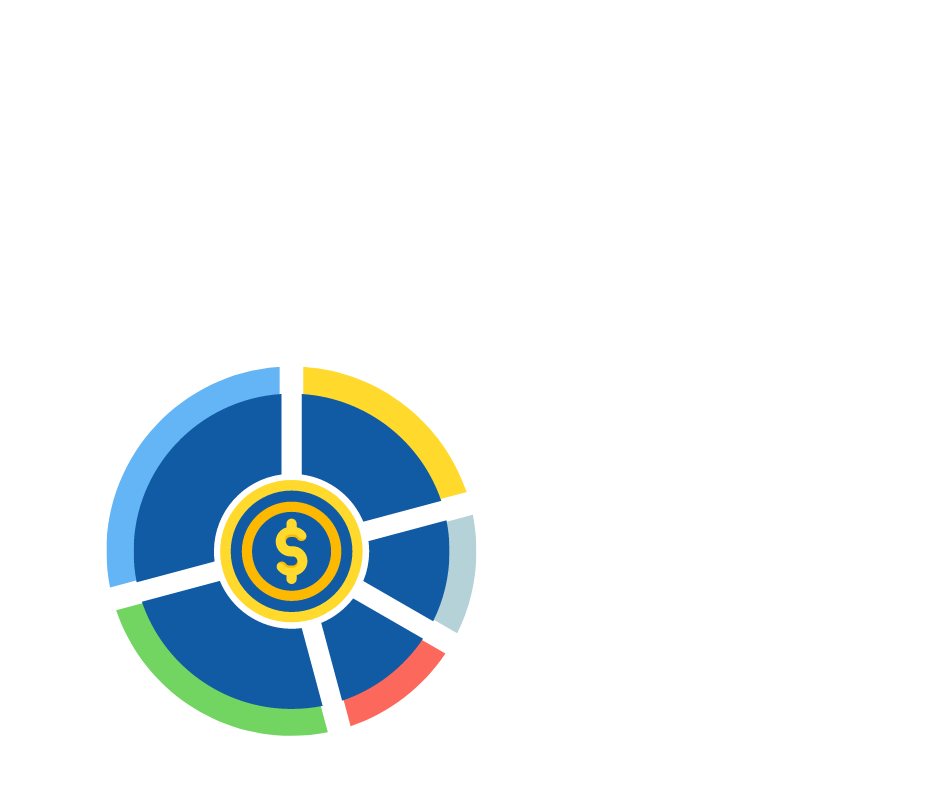 Allocation:
 $11.5 million for Mobile Response Teams.
 $30 million for the Florida Reimbursement Assistance for Medical Education (FRAME) program.
3
Senate Bill 330 – Behavioral Health Teaching Hospitals
Creates Behavioral Health Teaching Hospital designation.
Establishes a grant program in the Agency for Health Care Administration to fund Behavioral Health Teaching Hospitals.
Creates the Florida Center for Behavioral Health Workforce.
Requires a Mental Health Inpatient Treatment Services Capacity Study.
Includes completion of a gap analysis.
Allocation:
$5 million for operation of the Florida Center for Behavioral Health Workforce at the University of South Florida.
$300 million to the Agency for Health Care Administration to award grants to develop and implement the Behavioral Health Teaching Hospital model.
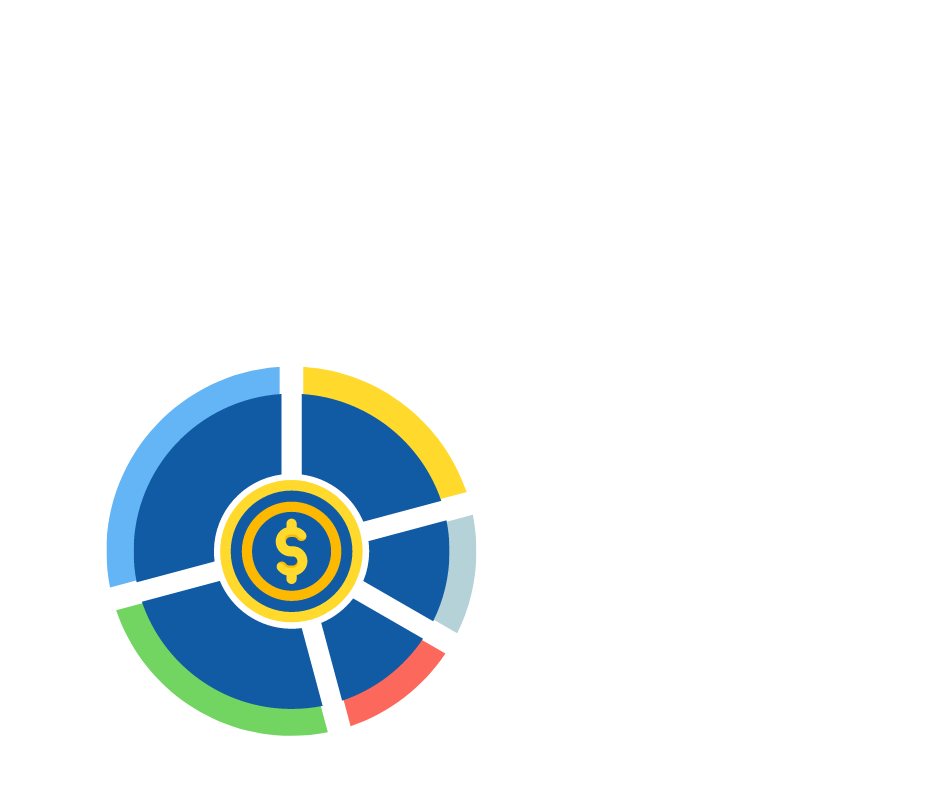 4
Questions?